WASTE MANAGEMENT WORKING GROUP  FY2022 EFCOG Annual Meeting
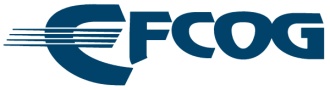 Renee EcholsFirewater Associates, LLC
Working Group Chair
June 21, 2022
Waste Management Working Group
WMWG Leadership:
Renee Echols, Chair, Firewater 
Tammy Monday, Vice Chair, AvanTech
Jeff England, Secretary, NAC International
DOE Liaisons
Doug Tonkay, Acting DOE EM4.2
Ahmad Al-Daouk, NNSA NA-53
Julia Shenk, EM4.24
EFCOG Sponsoring Director
Billy Morrison, Veolia
2
WMWG
Subgroups:
Challenging Waste 
Tammy Monday, Chair, AvanTech
Decontamination & Decommissioning
Terry Sams, Chair, Orano
Packaging & Transportation
Paul Jones, Chair, Perma-Fix
Transuranic Waste
Dan Pancake, Chair, Argonne National Lab
3
Working Group Strategic Initiatives
Information hub and collaborative forum for challenging waste streams - most effective means to disposition these wastes and providing up-to-date information on available technologies. 
Technical support and information sharing on emerging contaminants such as Poly-fluorinated Alkyl Substances (PFAS).  
Lessons-learned and best practices sharing for TRU Waste Generation programs.
Collaborations between D&D and waste management organizations to ensure waste generated is compliant per DOE O 435.1.
Technical support to DOE on Packaging & Transportation issues.
Maintain forum for NNSS disposal requirements and issues
4
WMWG FY22 Key Achievements
Challenging Wastes:
Updated challenging waste inventory information for DOE EM. 
Facilitated collaboration among sites (Hanford, Idaho, and Oak Ridge) with large volumes of reactive sodium wastes to understand disposition options and available technologies.
Joined DOE HQ PFAS Working Group led by ES&H to understand DOE’s needs for identifying, quantifying, and management of PFAS and related substances.  First contaminant of concern is fire fighting foam (AFFF) which has been banned for disposal without prior authorization.     
Provided communication forum for NNSS to discuss with generators non-compliances and information specific to new WAC revision requirements.
5
WMWG FY22 Key Achievements
Transuranic Wastes (TRU):
Best practices for waste minimization to ensure only TRU wastes are shipped to WIPP thus facilitating efficient utilization of disposal volume and cost avoidance.
Information on repackaging and certification of waste streams that contain potentially non-conforming items (e.g., rags with nitric acid) - strategies for treatment (where necessary), testing, analysis or other methodologies for certifying these types of TRU waste.
Worked to develop path forward for deploying Shielded Container Assemblies (SCAs) at sites where RH TRU will be generated, and disposition will include SCA use -forecasts for production and discussion of performance criteria for each SCA model approved by the NRC
6
FY22 Key Achievements
Decontamination and Decommissioning
Subgroup reorganized with kickoff meeting on 4/26/22 with attendees from 5 sites/companies.
Covered new technologies, lessons learned, needs, market changes & contract language nuances.
Discussed how to support EM Nationwide DD&R Master IDIQ that streamlines D&D bidding process -  1st Task Order underway at LLNL.
Built on information sharing for improved D&D approaches including pre-demo, post-cleanup, judicious use of facility power, and interface with former bldg workers for insights on bldg uses and hazards.
7
FY 2023 Upcoming Focus Areas and Planned Achievements
Develop new approach for challenging waste subgroup to facilitate assessment of site’s WM Program challenges instead of only focusing on individual waste streams.  
Develop teams to focus on sites with similar challenges, to develop solutions that will benefit the entire complex  with the goal to generate best practices, lessons learned, improve compliance, and save costs.   
Work with NNSS to understand and communicate WAC revision requirements such as increased compliance checks.
Increase detail on D&D information sharing.
Continue development of TRU waste information hub.
Continue technical/SME support on packaging and transportation issues.
8
FY 2023 Upcoming Focus Areas and Planned Achievements
Provide support of EM 4.2’s renewed initiative for DOE O 435.1 revision. 
Continue to support 435.1 training and LFRG.
Provide support to DOE HQ on PFAS.
Evaluate blocking and bracing for RAM packages for current auto braking systems (newer systems cause RAM shifting and need for increased blocking/bracing). 
Work with NNSS on DOT vs DOE fixed survey requirements for exclusive use shipments, generate recommendations per their request.
 Follow up on the MCEP list with carriers to discuss the PCB registration needed with EPA.
9
Issues
Personnel change (mostly retirements) within DOE and the contractor community has made it challenging to make meaningful progress on some initiatives.
10